UN COLLECTIF DE TRAVAIL 
POUR LA MISE EN ŒUVRE DU BAC PRO GA 
AU LYCEE L’ODYSSEE DE PONT  DE CHERUY
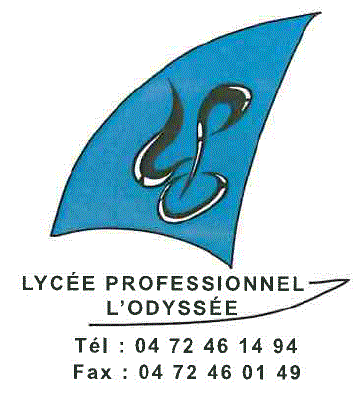 1
Le contexte
 3 divisions de 24 élèves chacune
 (classes de: 2de / 1ère / terminale) 

				
 4 enseignants d’Eco-Gestion 


 L’organisation des services


 



  Service des enseignants en parallèle sur 2 salles contiguës dont le plateau technique
2 enseignants en  seconde
2 enseignants en  1ère
4 enseignants en  Terminale
2
Pourquoi une approche par un collectif ?
1- Tous les enseignants interviennent sur les mêmes pôles
Pôle 1
Gestion
administrative
des 
relations externes
Pôle 3
Gestion
administrative
interne
Pôle 2
Gestion
administrative
des 
relations avec 
Le personnel
Pôle 4
Gestion
administrative
des projets
 Exemple:  Pôle1 / Pôle 3:         Tableaux d’anomalies /  Ecrits professionnels
 Exemple:  dans le Pôle 2           Formalités de recrutement   /   Rémunération
2- Nécessité d’un décloisonnement interne de l’activité  de chaque enseignant -  construction et conduite en équipe
3
3- Au delà du travail collectif (coopération, collaboration…)
un collectif de travail  (au sens de Y. Clot):
Une façon de faire commune  au groupe

Une bibliothèque de "l'agir" du groupe (le genre)
Mais l’acte d’enseigner est  singulier.
Recours à la bibliothèque commune pour  faire à sa façon  (le style)

  Enrichissement des pratiques du groupe
Mais…
  Le collectif de travail n’est pas un prescrit  
      - Volonté des collègues
      - Tensions à réguler,  controverses      clarifications, ajustements…
4
LA COMPETENCE: "un savoir-agir complexe prenant appui sur la mobilisation et la combinaison efficaces d’une variété de ressources internes et externes à l’intérieur d’une famille de situations ". Tardif (2006)

…" mémoire individuelle et ou collective, un routinier de mise en synergie des ressources. Elle permet la rapidité et la sécurité à l’exécution des situations de la même classe." Perrenoud  (2011) 
… "illusion de la spontanéité" (Bourdieu )  …"l’inconscient pratique" (Piaget) …"pre-reflechi " Vermersch (1990/1994)
LA RUPTURE AVEC NOS ANCIENNES PRATIQUES
5
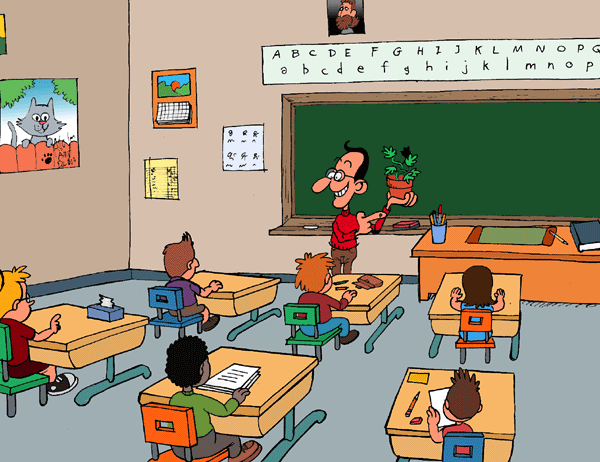  De nos pratiques traditionnelles centrées sur le contenu à faire acquérir   Vidéo
 Vers une centration sur l’apprentissage-formation
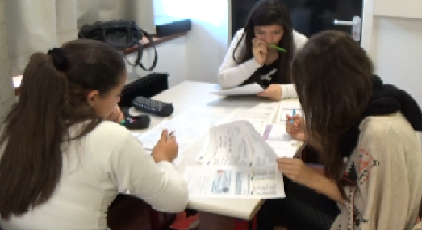 - Prise en compte des subjectivités et  intersubjectivités
 Se confronter à… pour construire
 Echanger pour donner et prendre 
 Déconstruire  pour reconstruire 
 Autonomie  – Motivation
6
COMMENT PROCEDONS-NOUS ?
1- Une construction des situations en commun
Objectifs définis  en commun
Référentiel
& Guide d'accompagnement
Identification des compétences
Le binôme d’enseignants choisit :
Situation- Savoirs- Aléas- Complexités 
 Missions (tâches)
 Gestion Com-orga Aspects juridiques
 Une compréhension commune du référentiel           	Une progression commune   		une coordination des activités proposées  aux élèves
Des réponses efficaces aux sollicitations des élèves
Collectif au travail (Vidéo)
7
Situation inédite pour exercer sa compétence
Les phases
Passeport pro
8
Apprendre à exercer sa compétence
Mission1
Mission1
Mission2
Mission2
L’élève développe des compétences professionnelles et acquiert par la même des savoirs
9
Incidences sur le travail  et le comportement de l’élève
À mobiliser  des savoirs (compréhension des situations)
Difficultés						
   		Liées au comportement
Attention accrue des élèves
●A l’issue des missions :  explicitation / Synthétisation

●Variante de la situation avec aléas et complexité
Ils demandent à oraliser
Ecoute		        MotivationMoment d’explicitation 	Stimulation 	        Autonomie			Encouragement            Confiance	
" le prof s’intéresse à moi  et ça  j’aime bien " dit un élève	
			
.
Les pairs en difficulté: prise en charge par le groupe de travail.
10
Quelques remarques des enseignants…
Moments de concertation pas toujours évident à trouver 
    
 Organisation et disponibilité de l’espace de travail 

 Charge de travail importante

 Au niveau du groupe enseignants: Gestion  des personnalités  différentes.
11
Le travail en équipe
L'équipe est une ressource pour chaque membre du groupe  "on s'enrichit professionnellement du travail des autres" (Vigotsky – Yves Clot)

 l'équipe est le premier soutien en cas de difficulté de mise en œuvre de l'action pédagogique.

 La construction commune des missions confère de réelles compétences dans la spécialité du binôme.

La gestion de classe est facilité par la présence des 2 enseignants

 Une meilleure coordination dans la mise en œuvre des scénarii

 Une meilleure connaissance des difficultés des élèves. La compétence permet  d’apporter, d’adapter les connaissances nécessaires en fonction des besoins de l’élève.
Vidéo regards des collègues
12